Globalisasi dan Perubahan Komunitas Lokal
Guru pengajar	: Mukadar Lessy
Untuk Kelas	: Sosiologi XII
Tujuan Pembelajaran
Dengan mempelajari bab ini, Anda diharapkan mampu:
Memahami globalisasi dan dampaknya terhadap perubahan sosial di tingkat lokal atau komunitas
Mengidentifikasi berbagai permasalahan sosial akibat perubahan sosial di tingkat lokal atau komunitas disebabkan globalisasi
Menjelaskan globalisasi dan dampak ketimpangan sosial di masyarakat
Mengidentifikasi strategi dan berbagai pendekatan pemberdayaan untuk mengatasi ketimpangan sosial akibat globalisasi
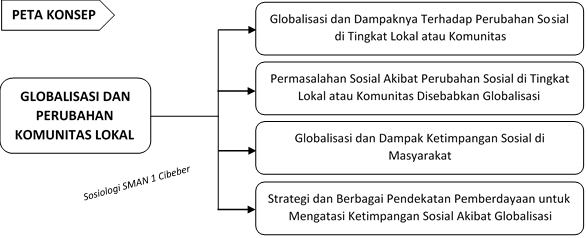 Teori-Teori Globalisasi
Cochrane dan Pain
Menegaskan bahwa terdapat tiga posisi teoretis berkaitan dengan globalisasi, yaitu sebagai berikut (Prihastuti, 2013).
Para globalis percaya bahwa globalisasi adalah sebuah kenyataan yang mempunyai konsekuensi konkret terhadap berjalannya orang atau lembaga di seluruh dunia. Selain itu, mereka percaya bahwa negara dan kebudayaan lokal akan hilang diterpa kebudayaan dan ekonomi global yang sama
Para tradisional percaya bahwa globalisasi hanyalah sebuah mitos, dan jika pun benar adanya, fenomena tersebut hanya dibesar-besarkan. Mereka beranggapan bahwa fenomena tersebut sudah ada sejak dahulu, sementara kondisi sekarang ini hanya sebuah lanjutan
Para transformalis berada di antara para globalis dan tradisionalis. Mereka percaya bahwa globalisasi adalah seperangkat hubungan yang saling berkaitan melalui sebuah kekuatan, yang sebagian besar tidak terjadi secara langsung.
Roland Robertson
George Ritzer
Menurut Robertson, tengah terjadi pemampatan atau kompresi dunia dan penguatan kesadaran dunia secara keseluruhan. Pemikiran Robertson termasuk dalam teori budaya dunia (World Culture Theory). Robertson berpendapat bahwa arus kultural global justru memunculkan kembali kantong-kantong kebudayaan lokal. Hasilnya bukanlah globalisasi namun glokalisasi, interaksi global-lokal dengan saling pinjam kebudayaan sebagai cirinya. Hal ini dapat disebut juga dengan hibridisasi atau kreolisasi.
Ritzer membuat dua asumsi berkaitan dengan globalisasi, yaitu sebagai berikut
Perkembangan awal komunikasi global berkembang melalui beragam media, utamanya televisi dan internet
Terbentuknya kesadaran global sebagai hasil akhir globalisasi
Thomas Friedman
Thomas Meyer
Menurut Friedman, globalisasi tidak dapat dihindari dan akan menguntungkan. Pemikiran Thomas Friedman ini termasuk dalam teori neoliberalisme. Friedman menulis tentang metafora “Jaket Ikat Emas (Golden Straightjacket)”.
Thomas Meyer menulis bahwa masyarakat di berbagai negara di dunia menjadi makin mirip dalam hal pemerintahan dan kebijakan, hal ini disebut “isomorphism”. Teori Meyer termasuk dalam teori pemerintahan dunia (World Polity System).
William Robinson
William Robinson (2004) mengusung teori kapitalisme global (global capitalism). Menurut Robinson, perubahan besar telah terjadi, dari ekonomi dunia menjadi ekonomi global. Menurutnya, telah hadir kelas kapitalis dan negara transnasional baru yang disebut Transnasional Capitalism Class (TCC). Perkembangan industri dan bisnis global mereka yang saling terkait menjadikan mereka pendorong kapitalisme dunia.
Gejala-Gejala Globalisasi di Indonesia
Bidang yang mengalami gejala globalisasi di antaranya:
Bidang Ilmu Pengetahuan dan Teknologi
Bidang Ekonomi
Bidang Politik
Bidang Budaya
Bidang Agama
Sumber
Maryati, Kun dan Juju Suryawati. 2017. Sosiologi; Kelompok Peminatan Ilmu Pengetahuan Sosial; untuk SMA/MA Kelas XII. Esis Erlangga. Jakarta

Copyright
Sosiologi79. Sosiologi SMAN 1 Cibeber Cikotok